Всемирный потоп
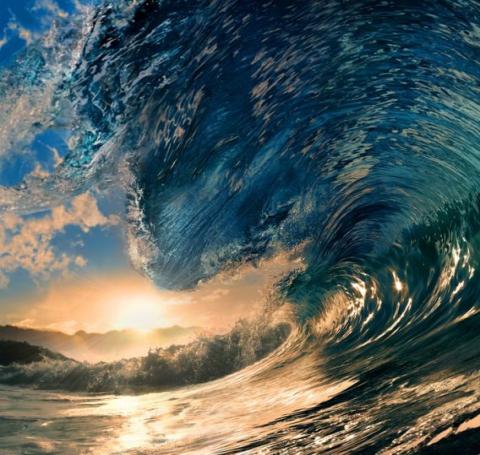 Учитель ИЗО и МХК 
Смирнова Л.В.
После изгнания Адама и Евы из Рая «люди начали умножаться на земле». (Быт. 6; 1,2) Вначале они жили честно и не грешили, но постепенно все чаще стали грешить и совершать зло.
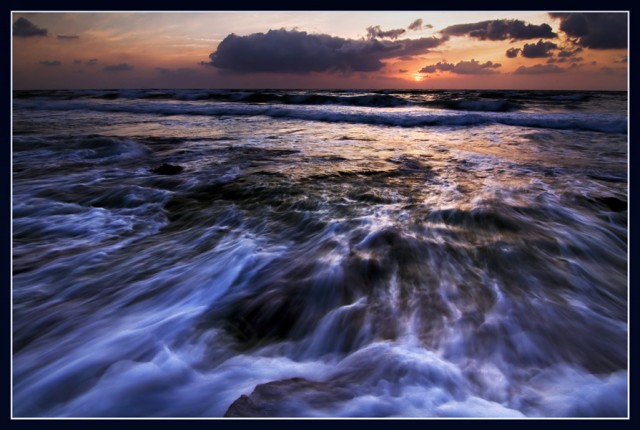 Только один благочестивый человек, по имени Ной, оставался верным Создателю. Тогда решил Бог покарать человечество, поручив Ною спасти лишь небольшую часть людей и животных.
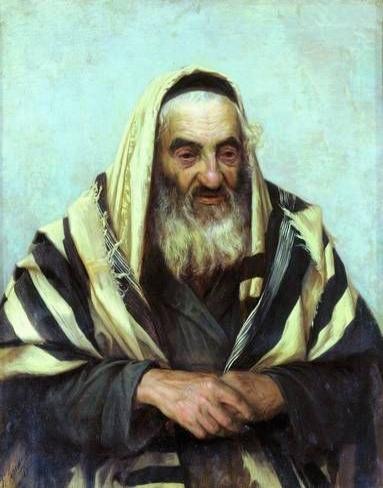 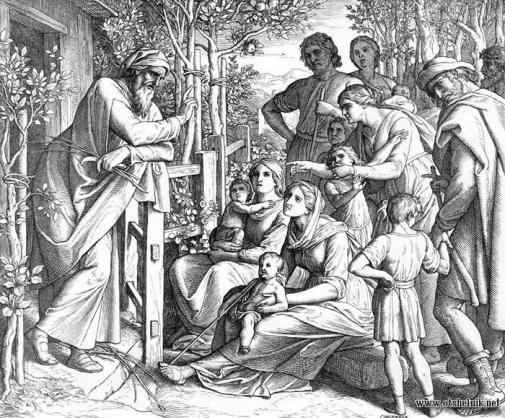 Бог заблаговременно сообщил Ною о своем решении и дал ему точные указания, как построить ковчег и снарядить его для длительного плавания, какими должны быть его размеры. Вместе с сыновьями Ной стал строить корабль, способный пережить готовящийся потоп.
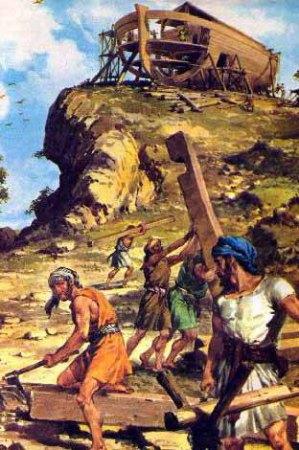 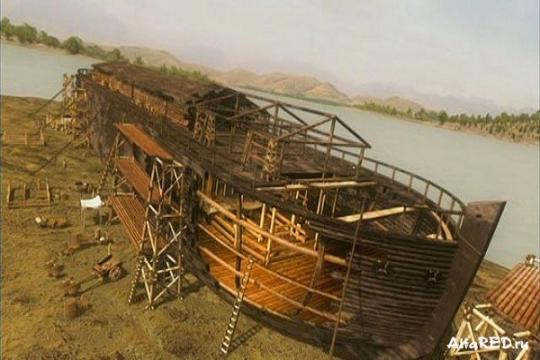 Объем ковчега составлял 56250 кубометров при длине около 150 метров, ширине около 25 метров и высоте около 15 метров, что физически позволяло разместить все виды млекопитающих, птиц, пресмыкающихся и земноводных.
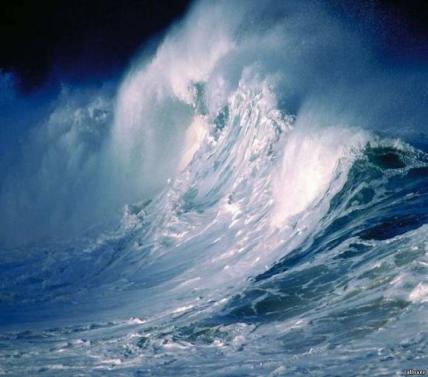 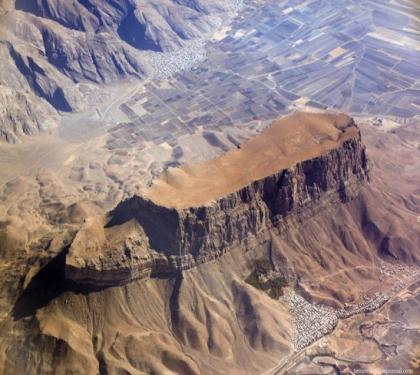 Люди по-прежнему жили беззаботной, веселой  и  распутной жизнью.
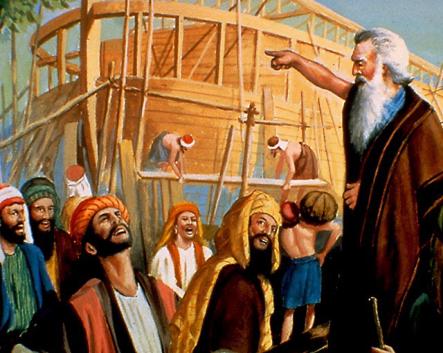 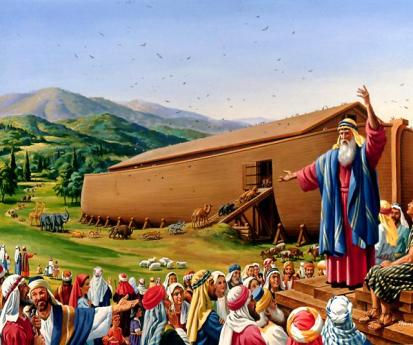 К началу работ по постройке ковчега Ною было 500 лет и у него было 3 сына – Сим, Хам и Иафет. После постройки ковчега и перед потопом ему было 600 лет. За семь дней до начала потопа Бог приказал Ною вместе с семьей погрузиться на корабль.
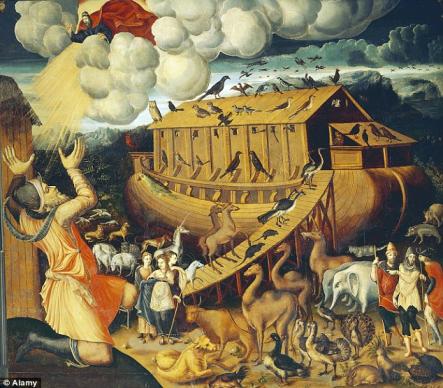 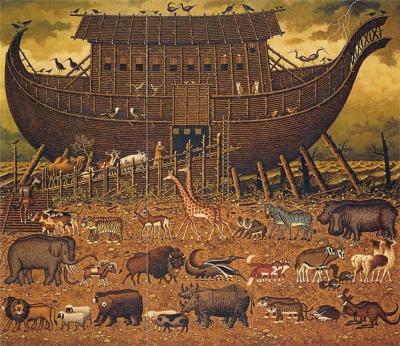 Также Бог велел ввести в ковчег из всех животных от всякой плоти по паре : и мужского пола и женского, чтобы они остались в живых вместе с Ноем и его семьей. Когда ковчег был наполнен пищей, водой и живыми существами, за ними была плотно закрыта дверь.
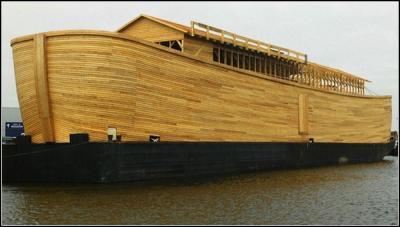 Копия ковчега в Нидерландах.
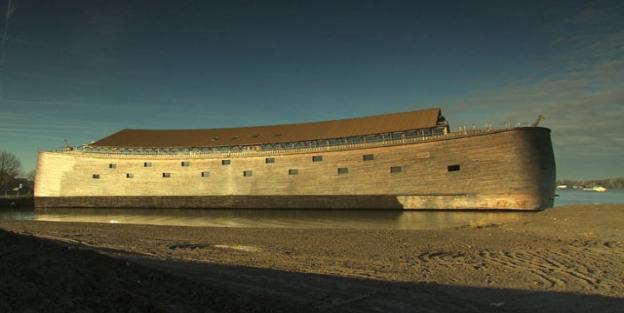 Вдруг солнце стало быстро заволакиваться тучами, послышались испуганные крики, плач и стоны. Тьма мгновенно покрыла всю землю. Толпа в ужасе бросилась к ковчегу, но было уже поздно…
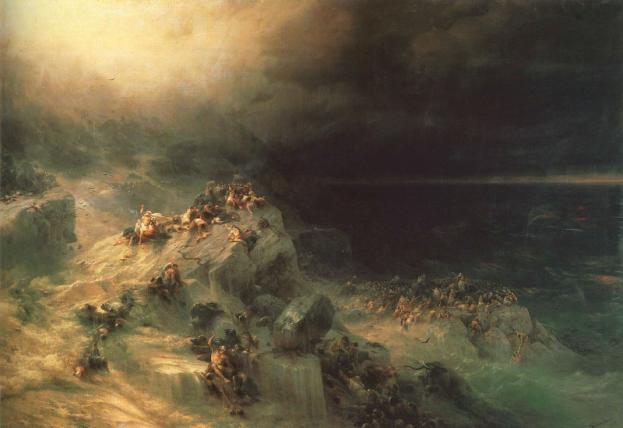 Айвазовский И.К. «Всемирный потоп». Государственный Русский музей.
Сразу же на землю хлынули потоки воды. Страшный ливень продолжался сорок дней и сорок ночей. Ковчег всплыл, а вода поднималась все выше и выше, пока на пятнадцать локтей не покрыла вершины самых высоких гор.
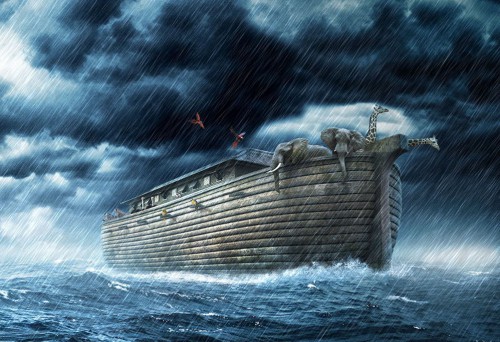 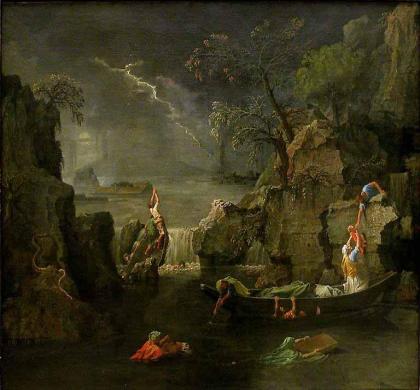 «Зима. Потоп.» Николя Пуссен.
Из обитателей земли уцелели только те, кто был в ковчеге.
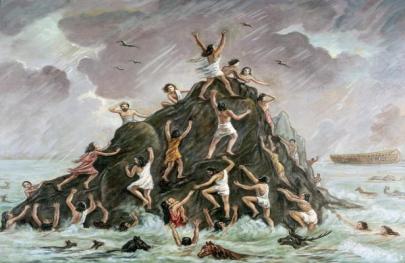 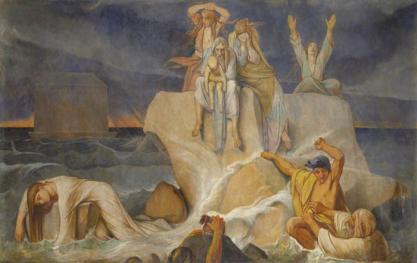 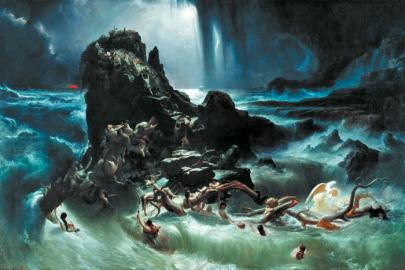 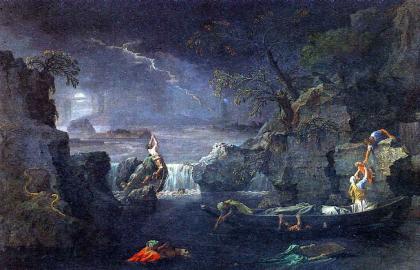 Долго плыл по водам Ной и вот наконец он решился открыть окно и посмотреть не исчезла ли вода. Он выпустил ворона, но тот даже не отлетел далеко, а стал кружить возле ковчега. Вокруг был виден лишь бескрайний водный простор. Через семь дней Ной выпустил голубку. Она тоже вернулась ни с чем.
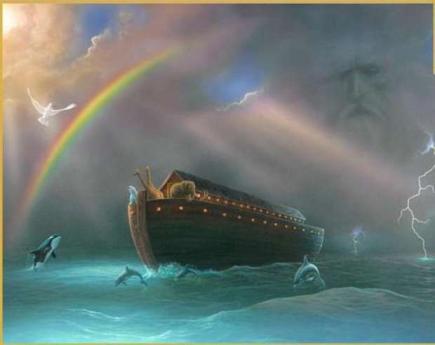 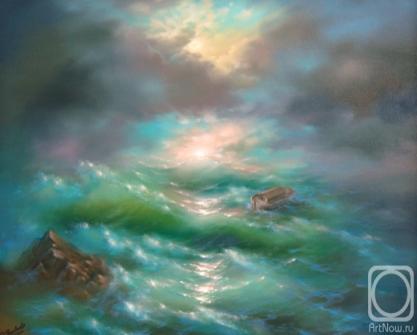 Прошло еще семь томительных дней и ночей, после чего Ной снова выпустил голубку. К тому времени вода начала сходить, и к вечеру голубка возвратилась, держа в клюве ветвь оливкового дерева. Так Ной узнал, что вода сходит с земли.
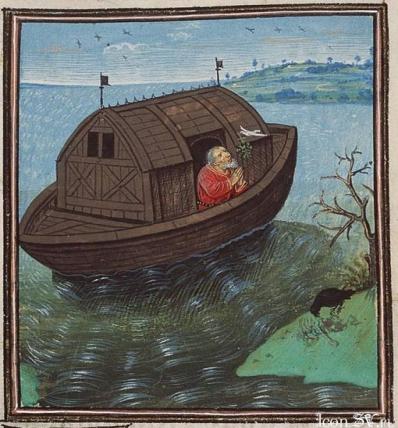 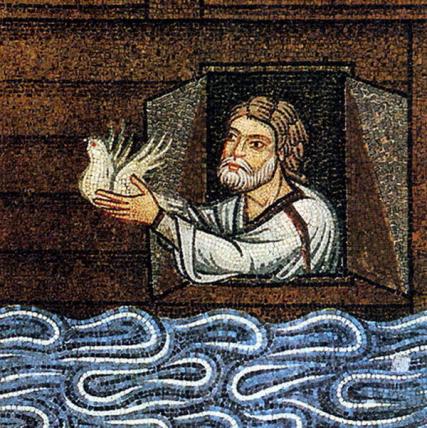 Прождав еще семь дней, Ной снова выпустил голубя, и тот уже не возвратился. Открыл Ной крышу ковчега, огляделся и увидел гору Арарат, радостно залитую солнцем.
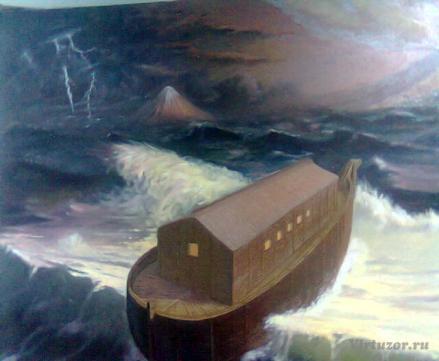 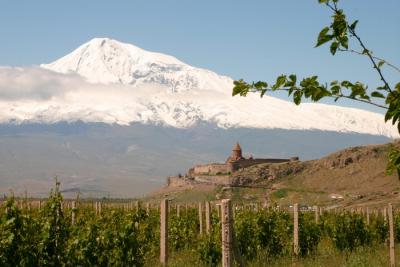 Теперь Ной смог покинуть корабль, и его потомки снова заселили землю. Выйдя из ковчега, он принес жертвоприношения.
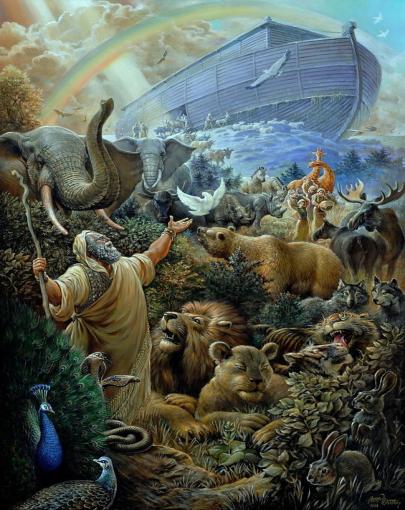 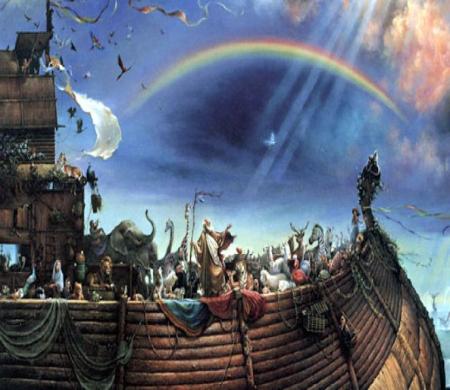 Бог обещал восстановить порядок вещей и никогда больше не уничтожать род людской через потоп. В знак этого обещания в небесах засияла радуга. Бог благословил Ноя и его потомков.
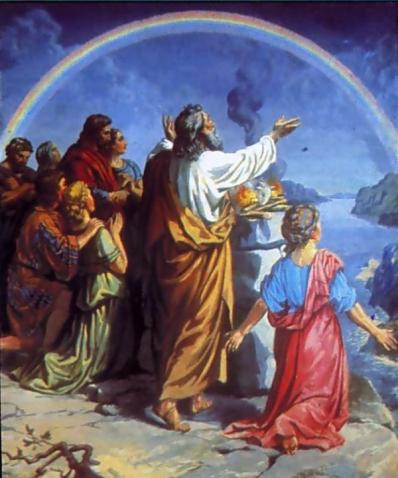 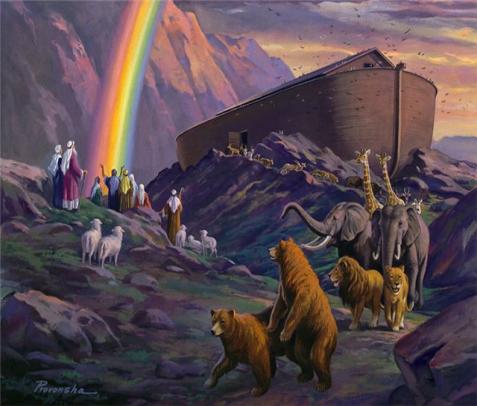 Ной начал возделывать землю и насадил виноградник. После потопа он жил еще 300 лет и умер в праведных трудах, будучи 950 лет от роду.
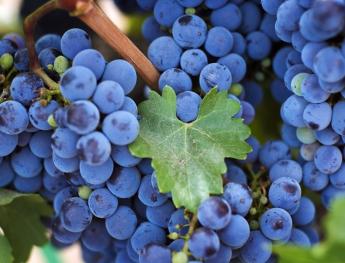 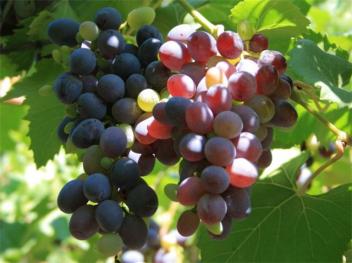 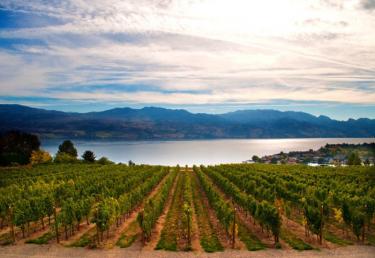 Микеланджело. «Потоп».
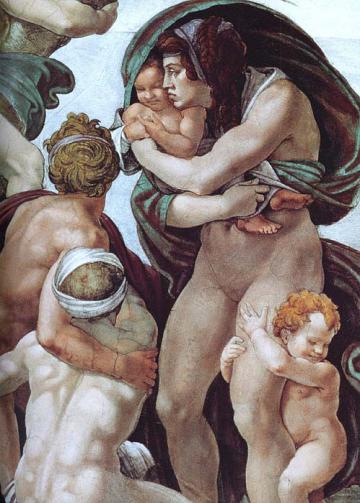 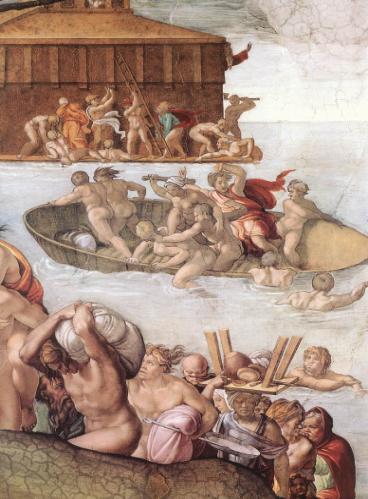 Фреска. 1508 – 1512 гг. Сикстинская капелла. Ватикан, Рим.
Образ Ноя на иконах.
В соответствии с каноном Ной на иконах выглядит  мудрым, спокойным,  седовласым старцем. Подчеркнутое иконописцами спокойствие Ноя должно было демонстрировать верующим пример поведения праведника, доверяющего свою судьбу Богу в час непреодолимой катастрофы. Имя Ноя, трактующееся как «успокаивающий», перекликалось с этим образом.
Узнать Ноя на иконах, фресках и мозаиках можно по ковчегу, напоминающему папирусную лодку, изображаемую в руках Ноя 
или рядом с ним.
Фреска Феофана Грека.
Спасибо за внимание!
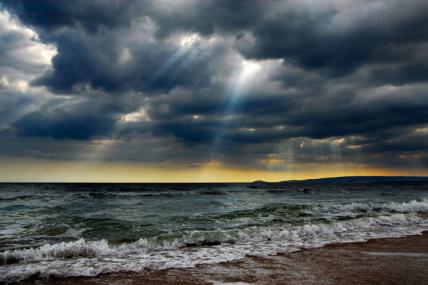 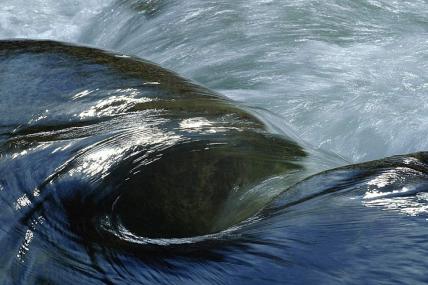 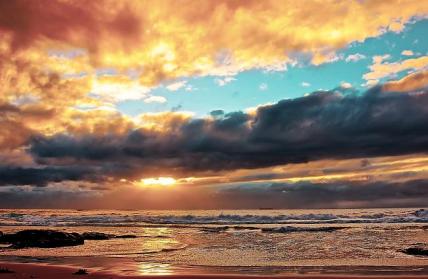 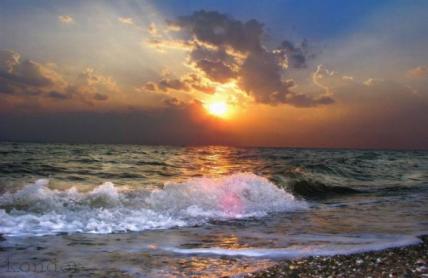